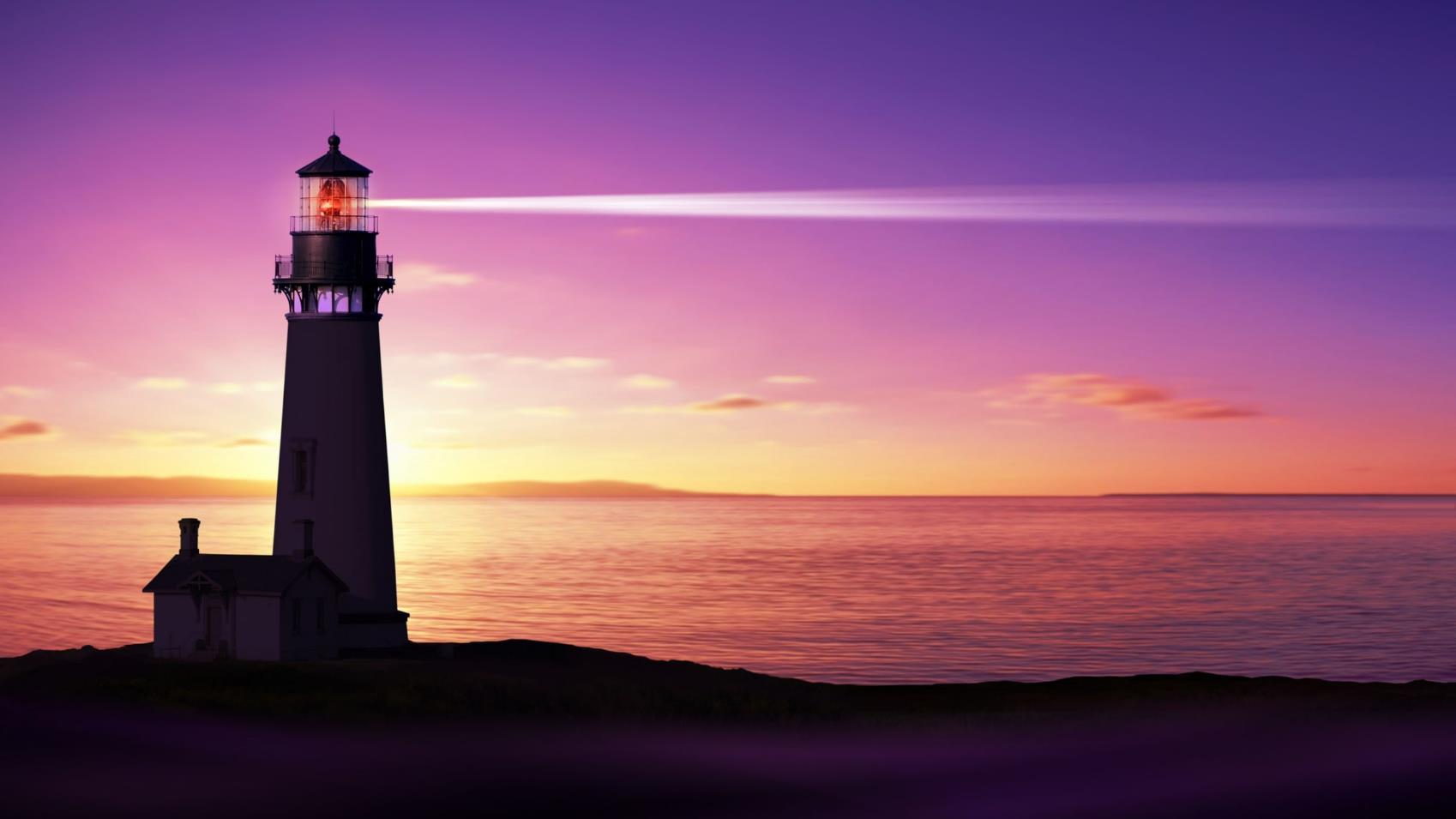 The Challenge of Jesus
John 8:12-30
The Pharisees challenged Jesus’ reality
“A single witness shall not suffice against a person for any crime or for any wrong in connection with any offense that he has committed. Only on the evidence of two witnesses or of three witnesses shall a charge be established.” – Deuteronomy 19:15
Past – Present – Future
Yesterday – Today - Forever

One God, One People, One Future
The People challenged Jesus’ identity
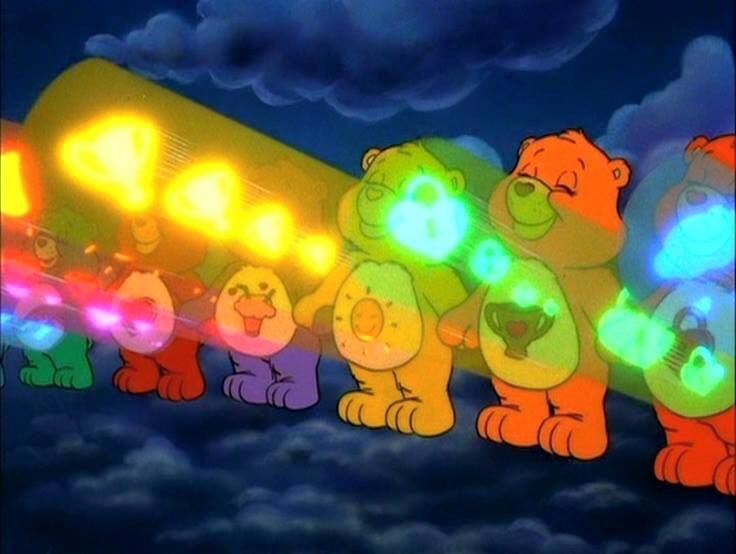 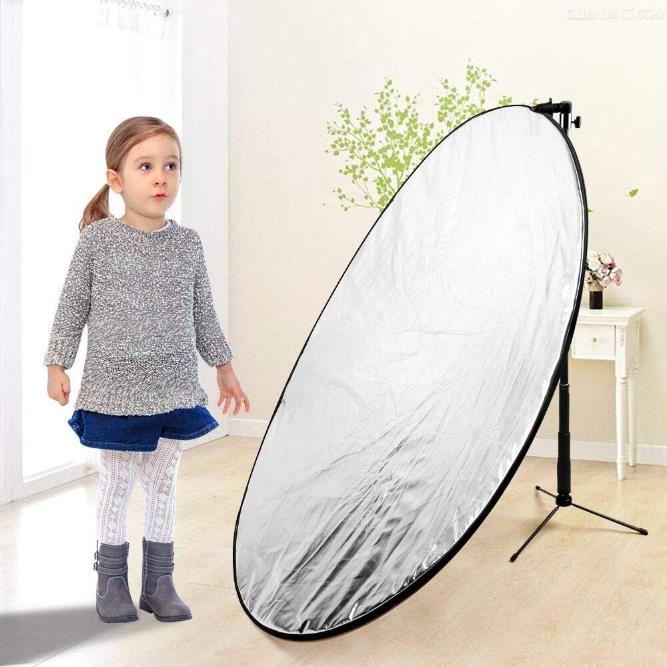 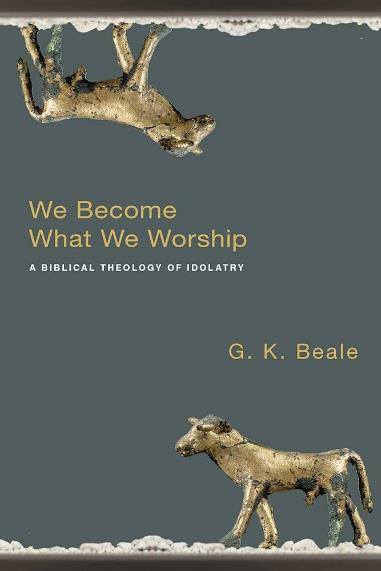 Repeats this in his book:

“We resemble what we revere, either for ruin or restoration!”
Christianity is the only identity that is received, 
not achieved